Aparatología fija: Aparato de arco de canto
(Edgewise)
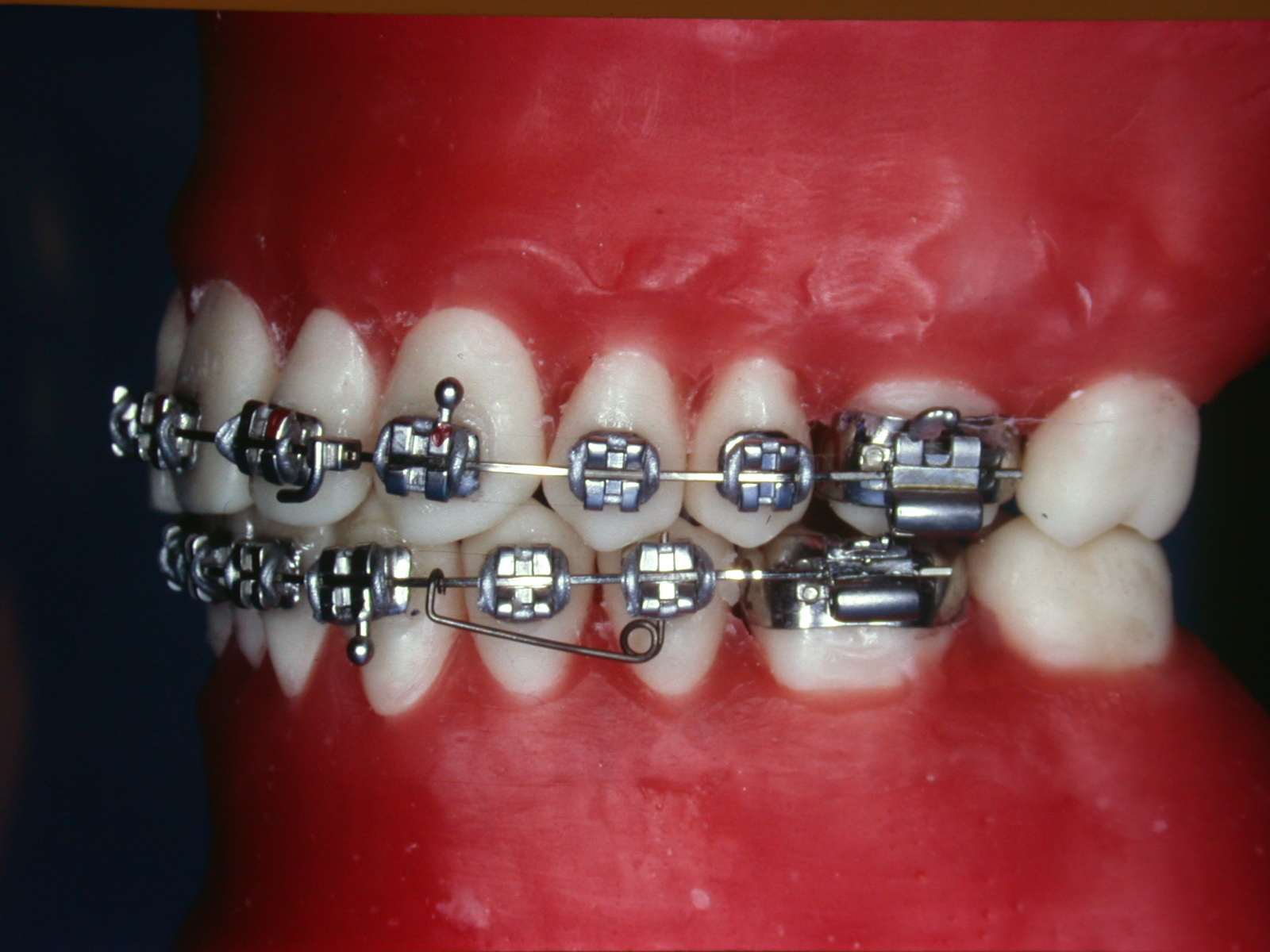 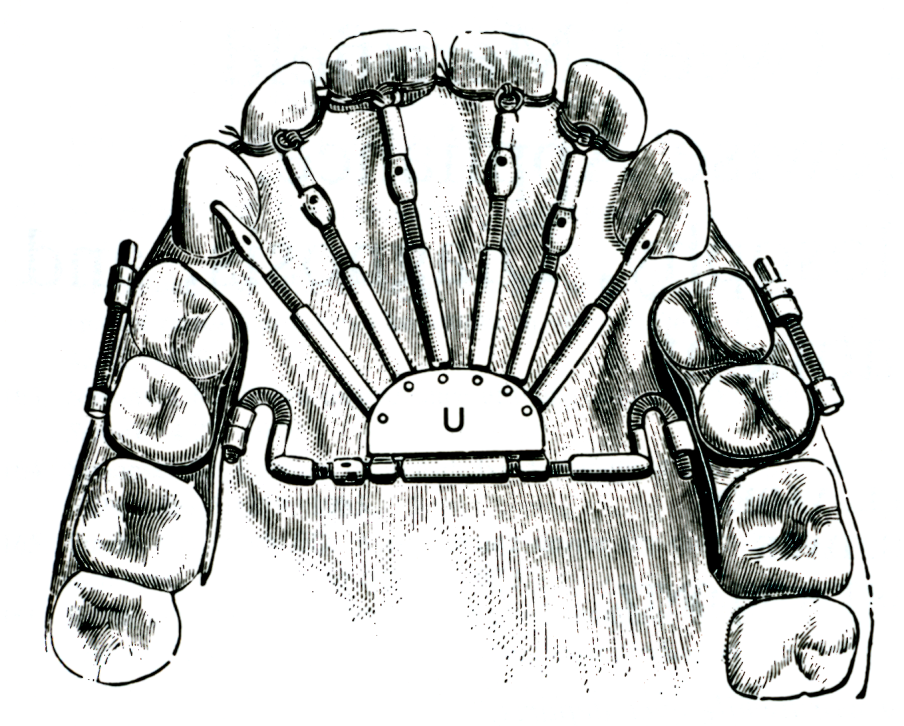 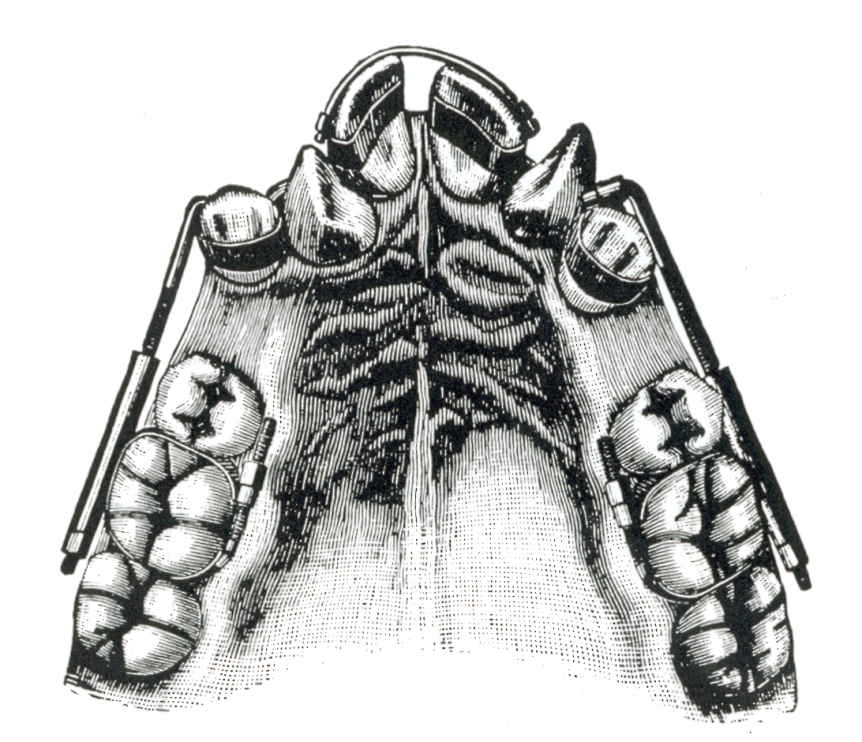 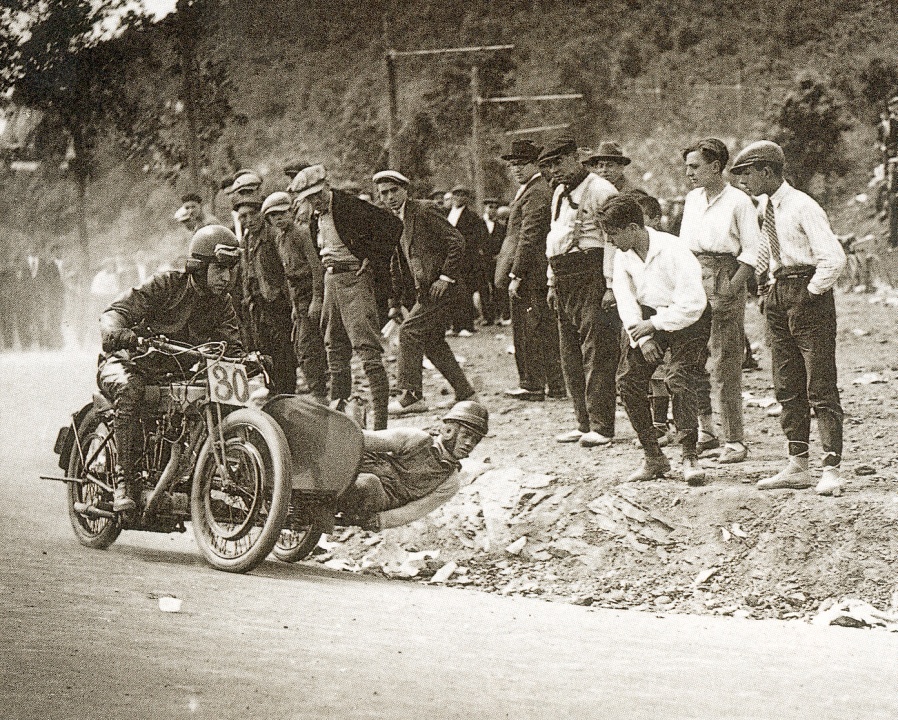 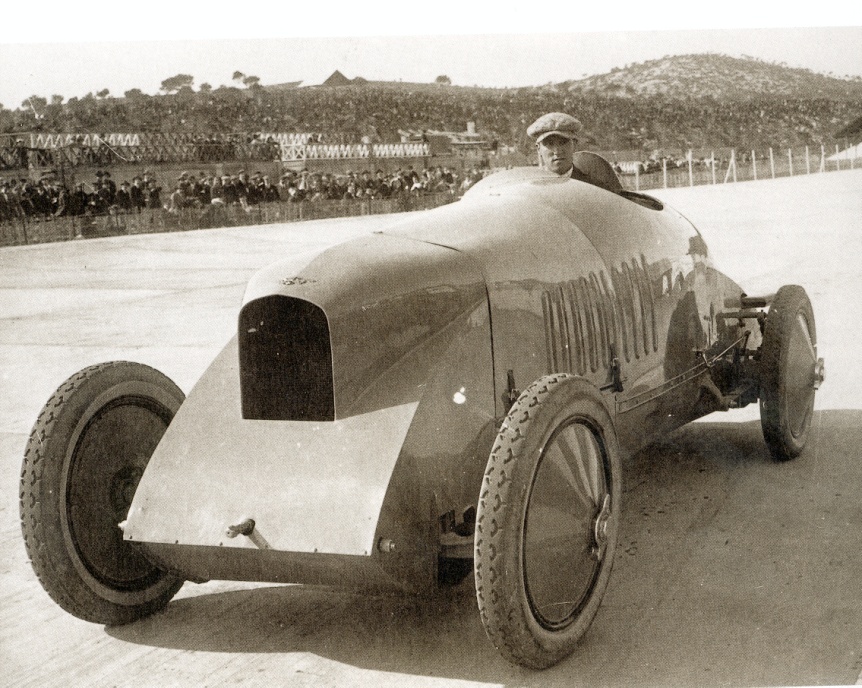 E.H. Angle (1855-1930)
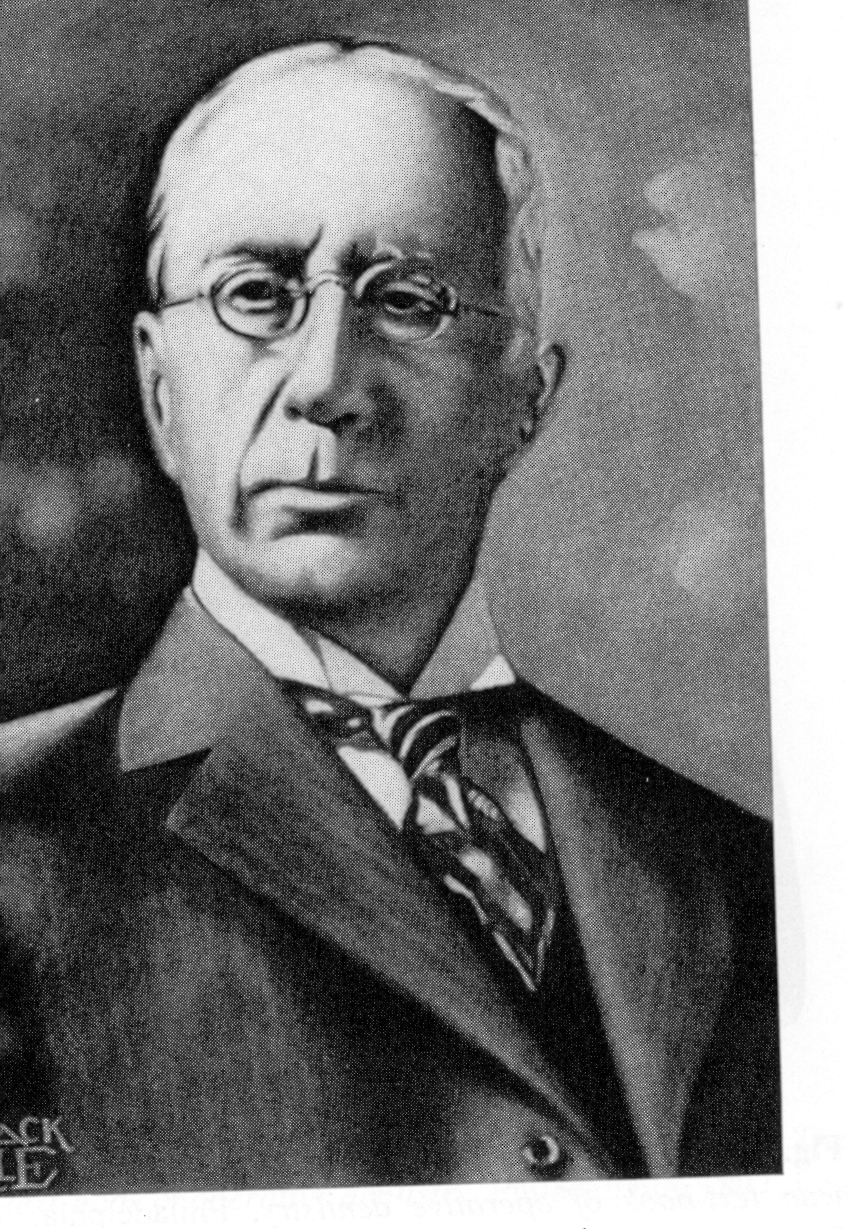 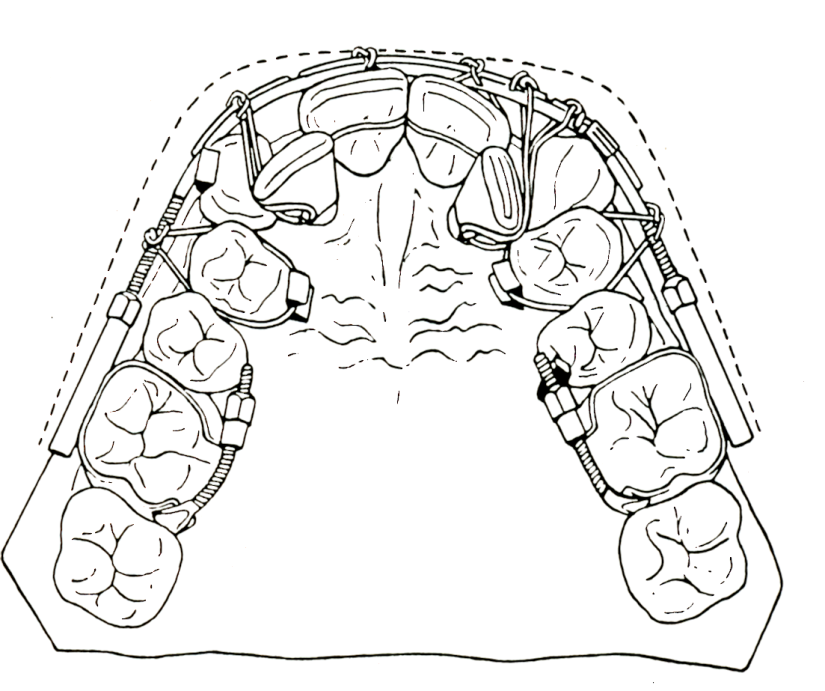 Arco E
(1907)
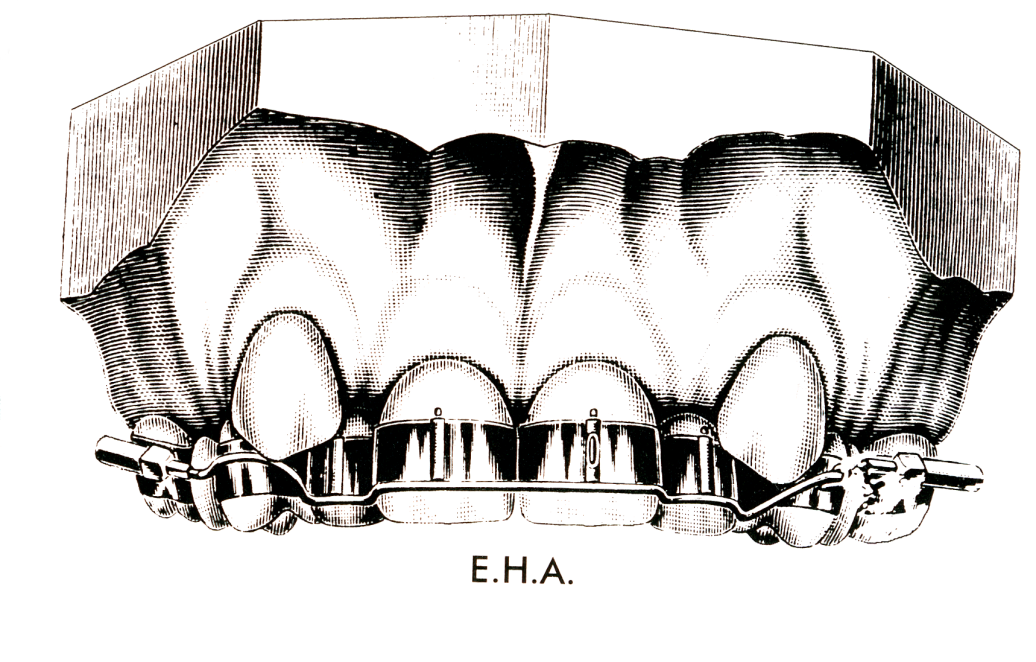 Arco de perno
 y tubo
Arco cinta
Ribbon arch
(1915)
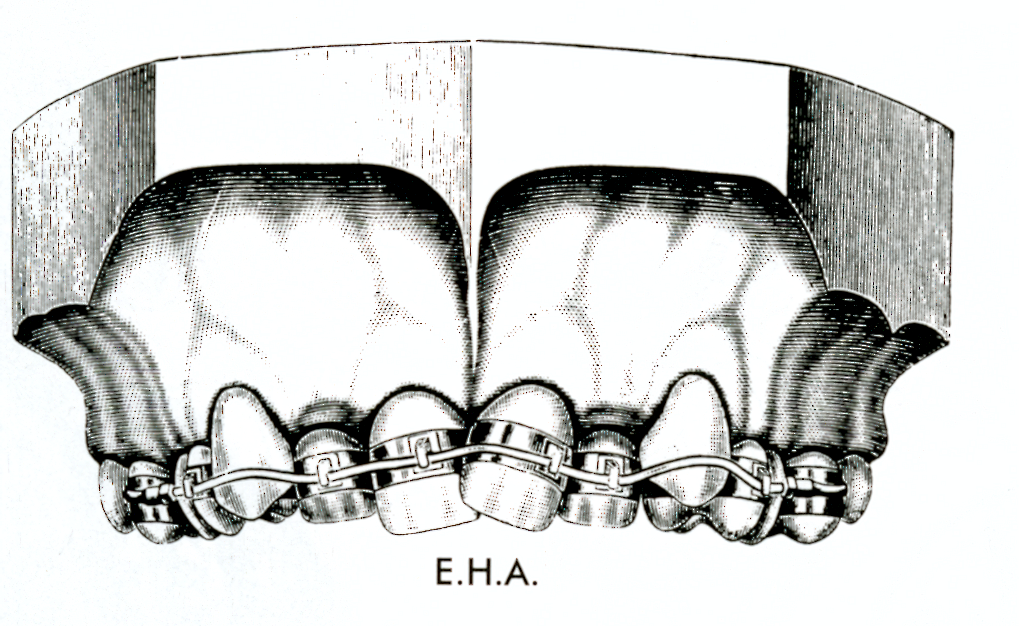 Arco E
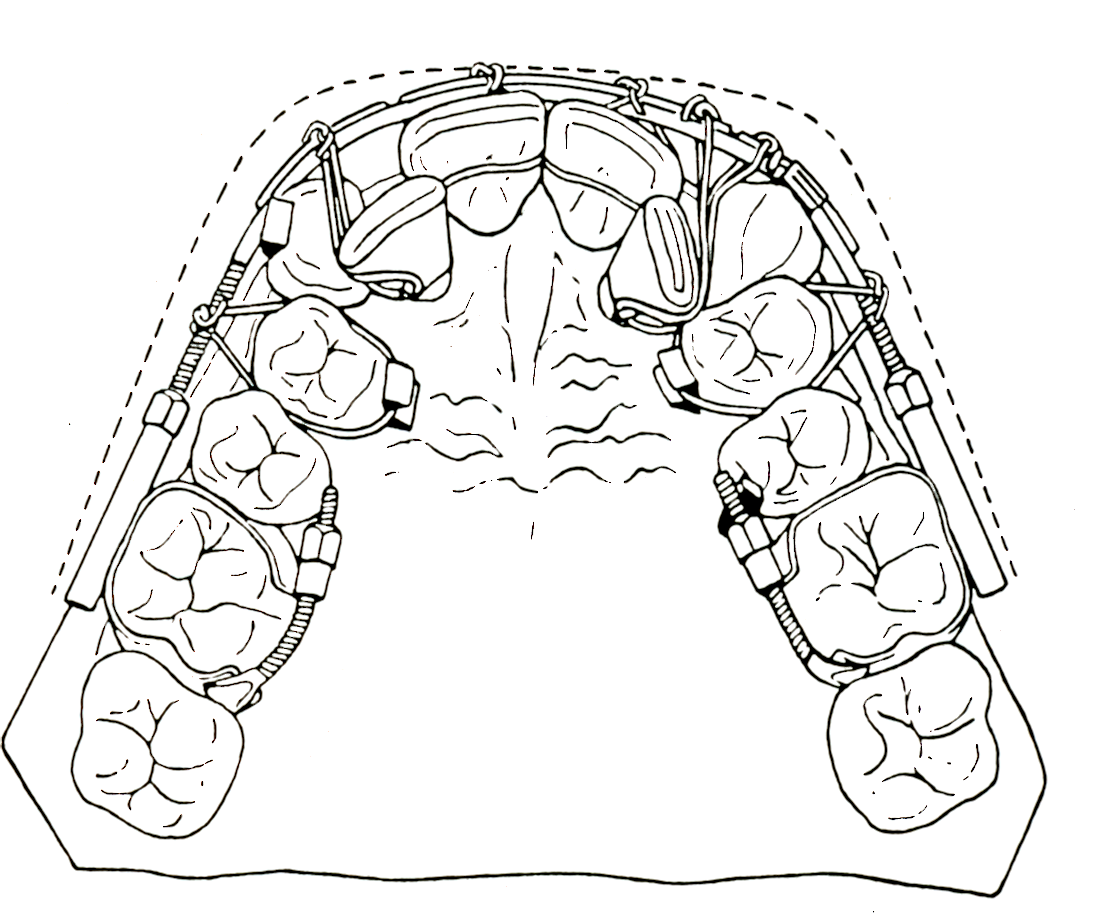 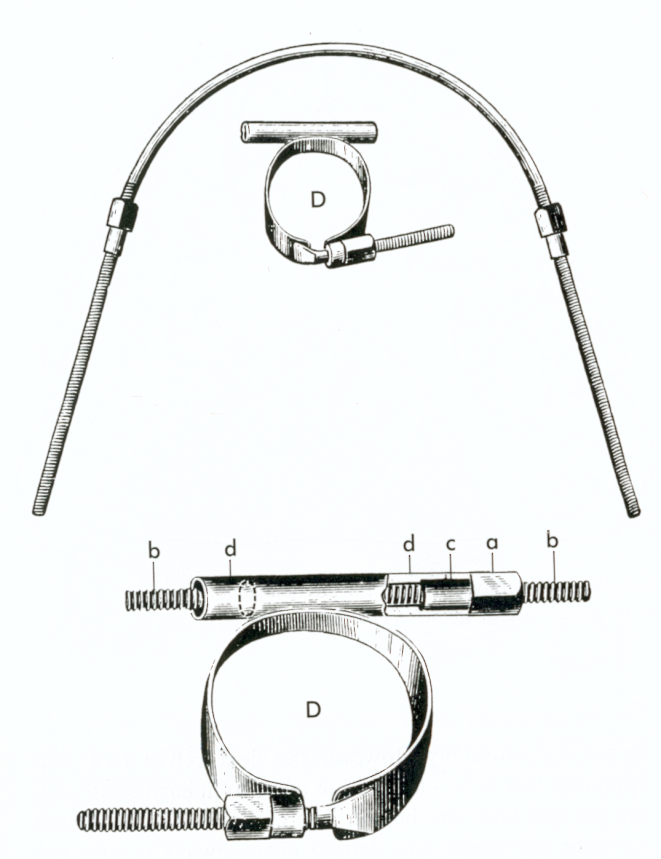 Arco de perno y tubo
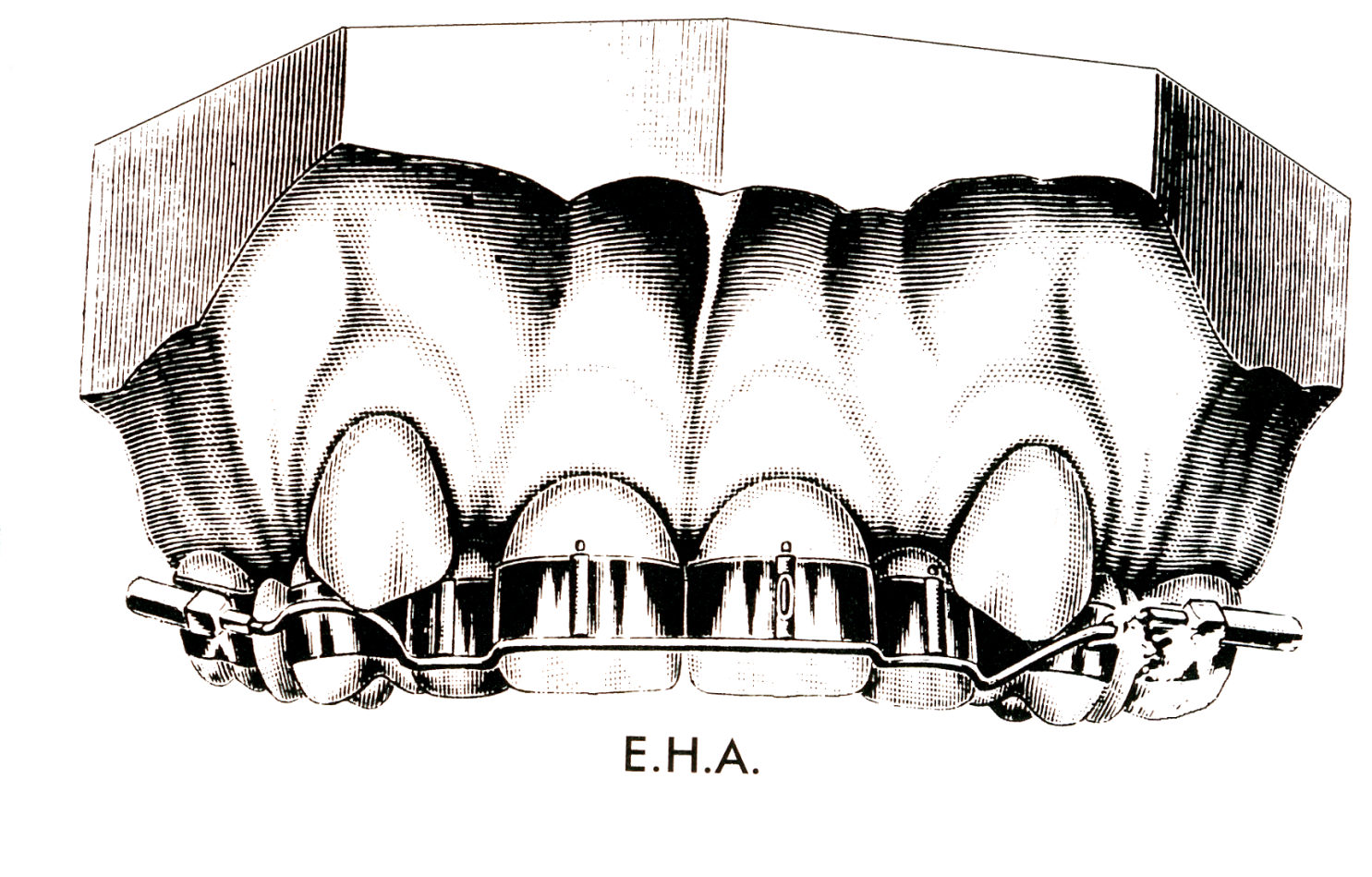 Arco cinta: Ribbon arch
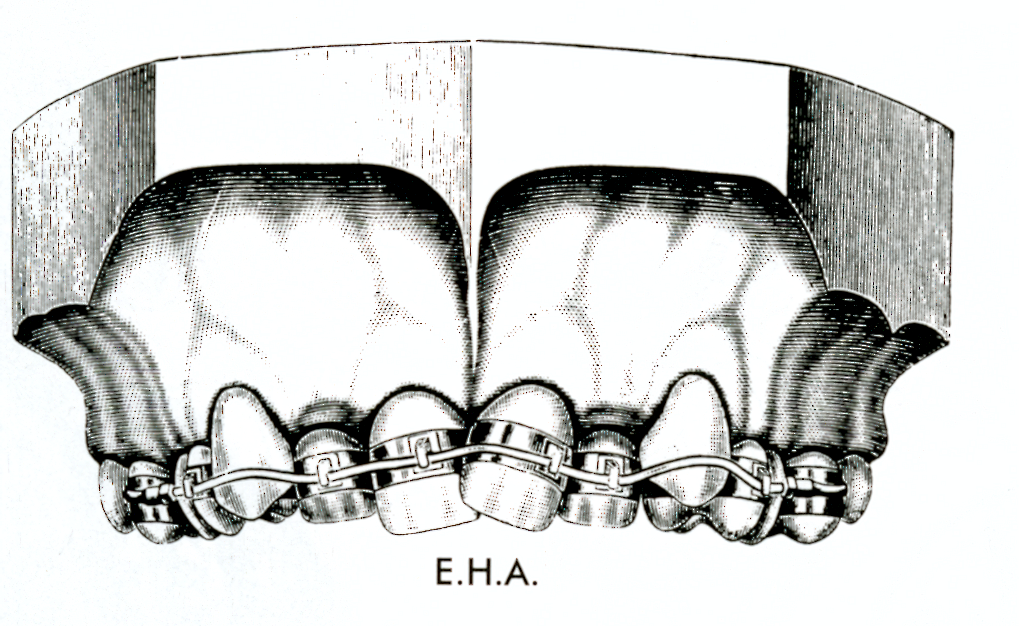 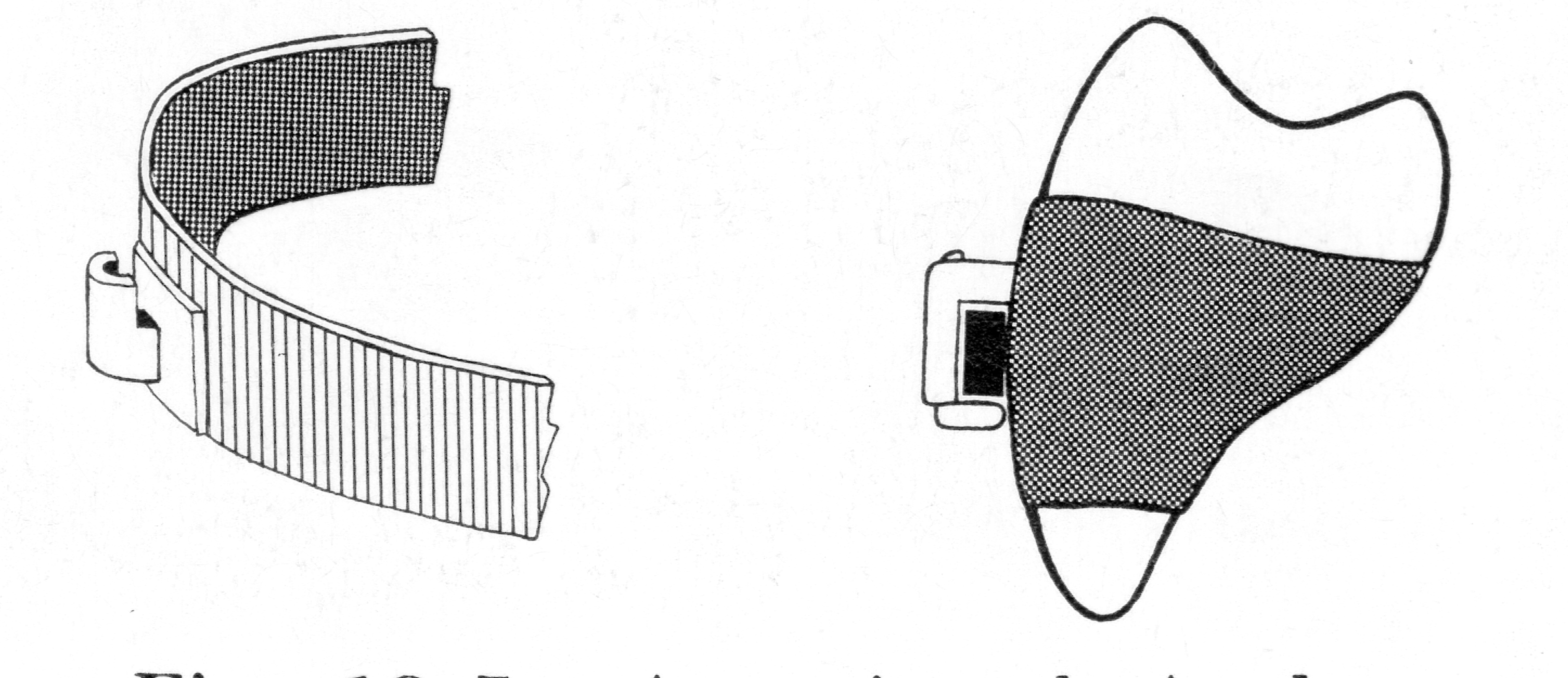 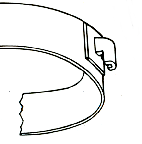 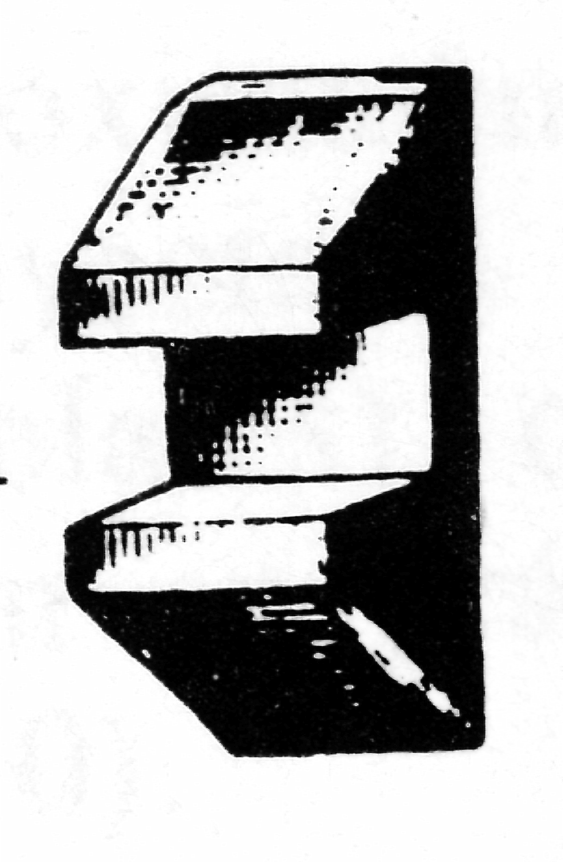 Bracket
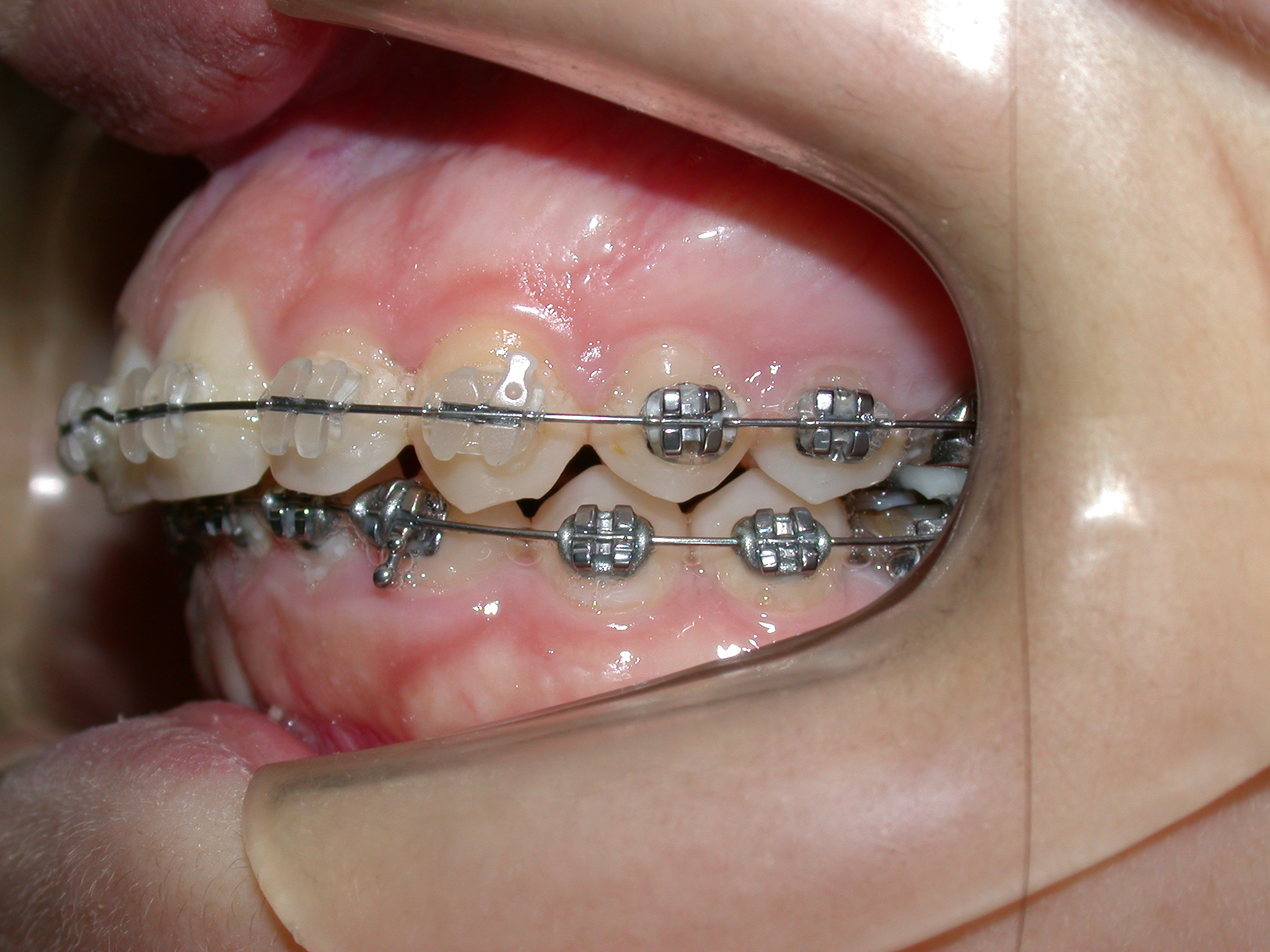 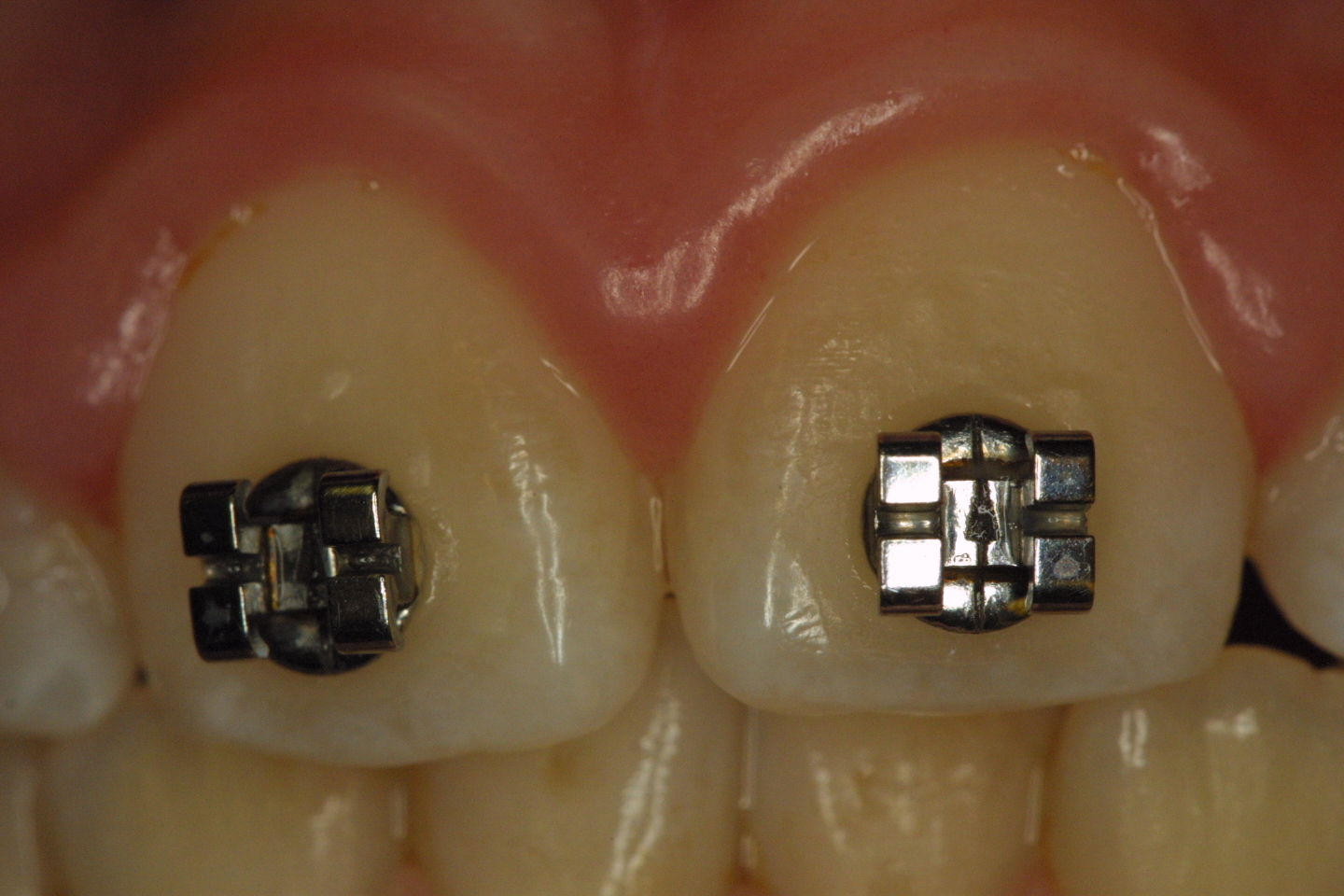 Ribbon arch
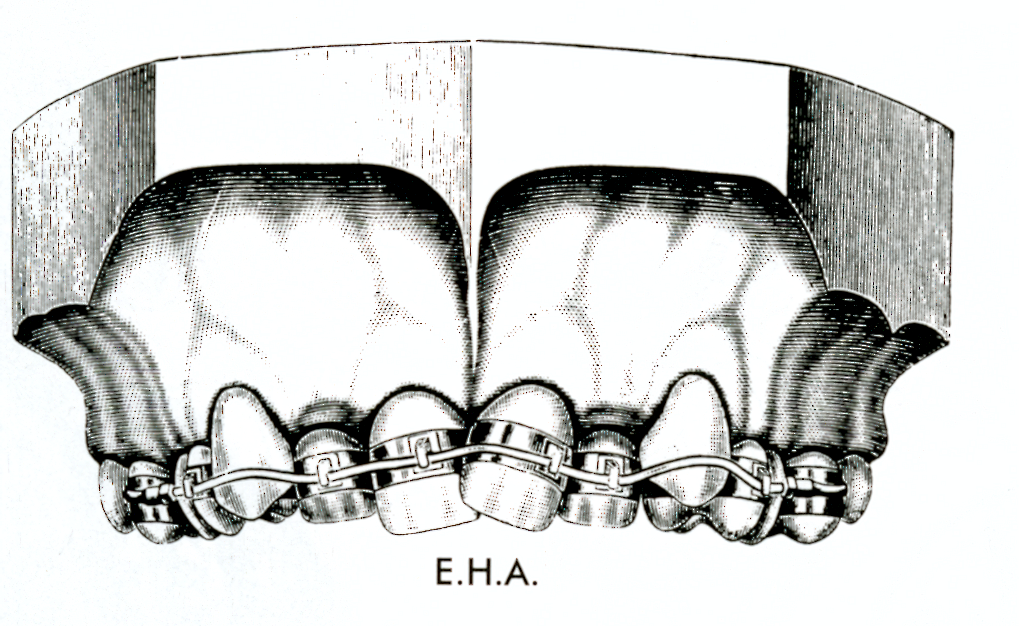 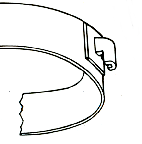 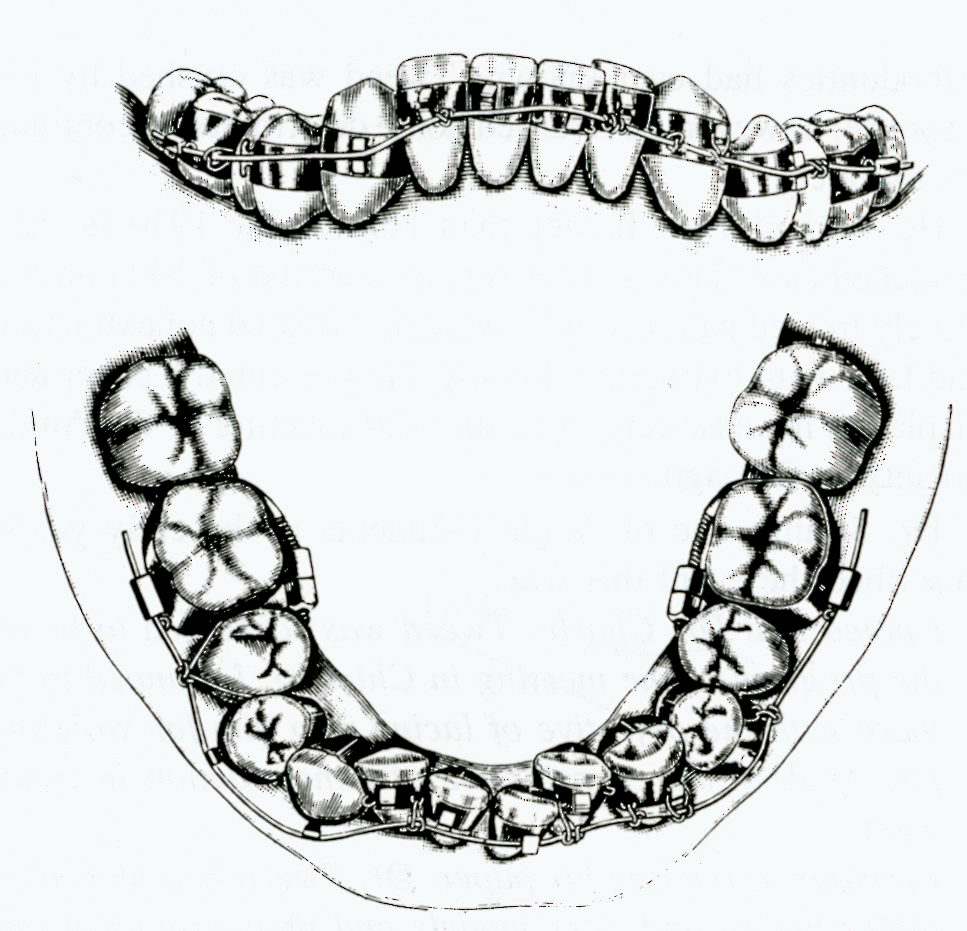 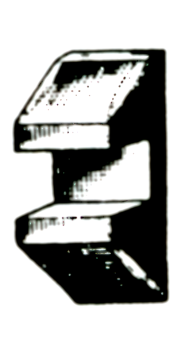 Edgewise
Dr. Charles H. Tweed (1895-1970)
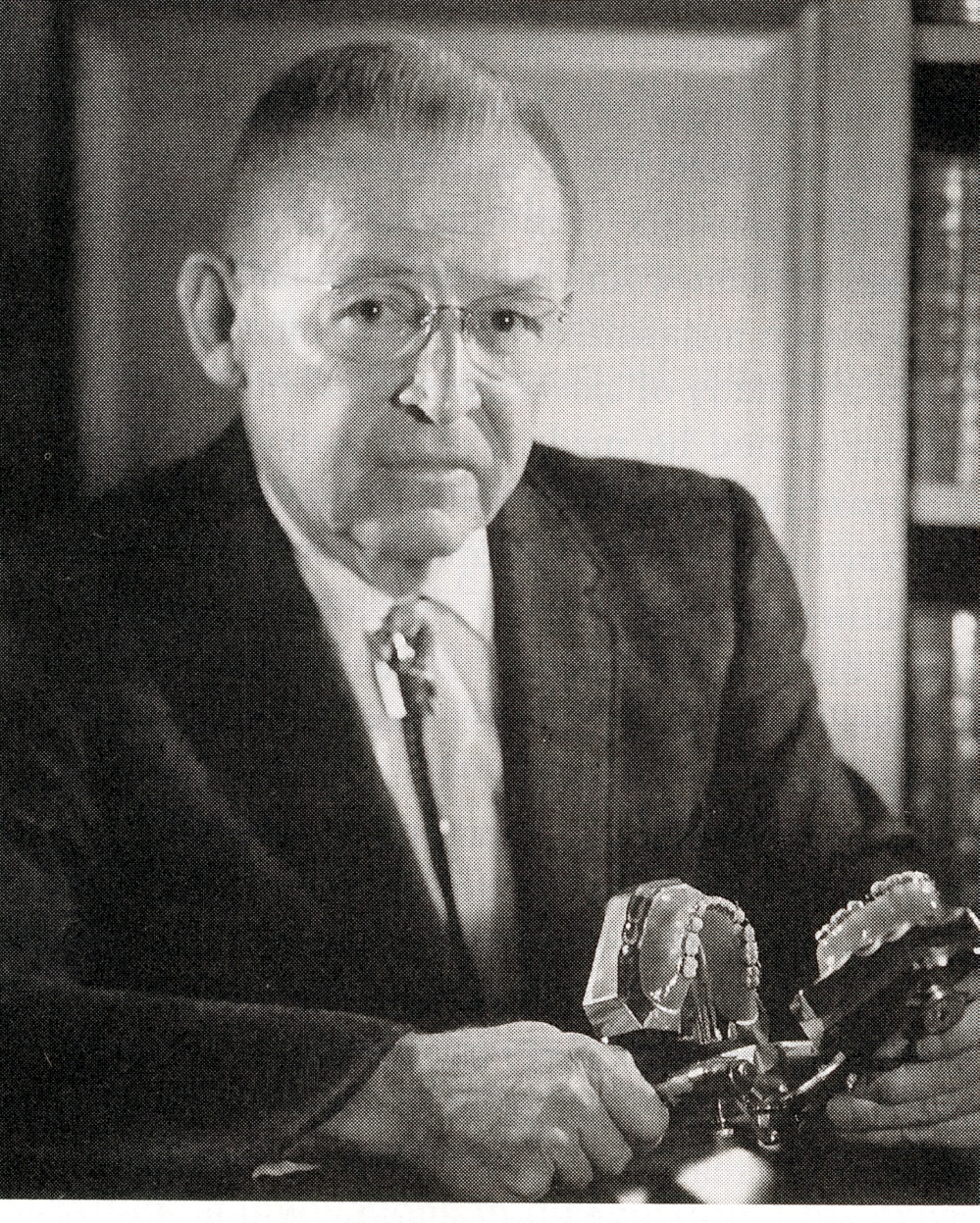 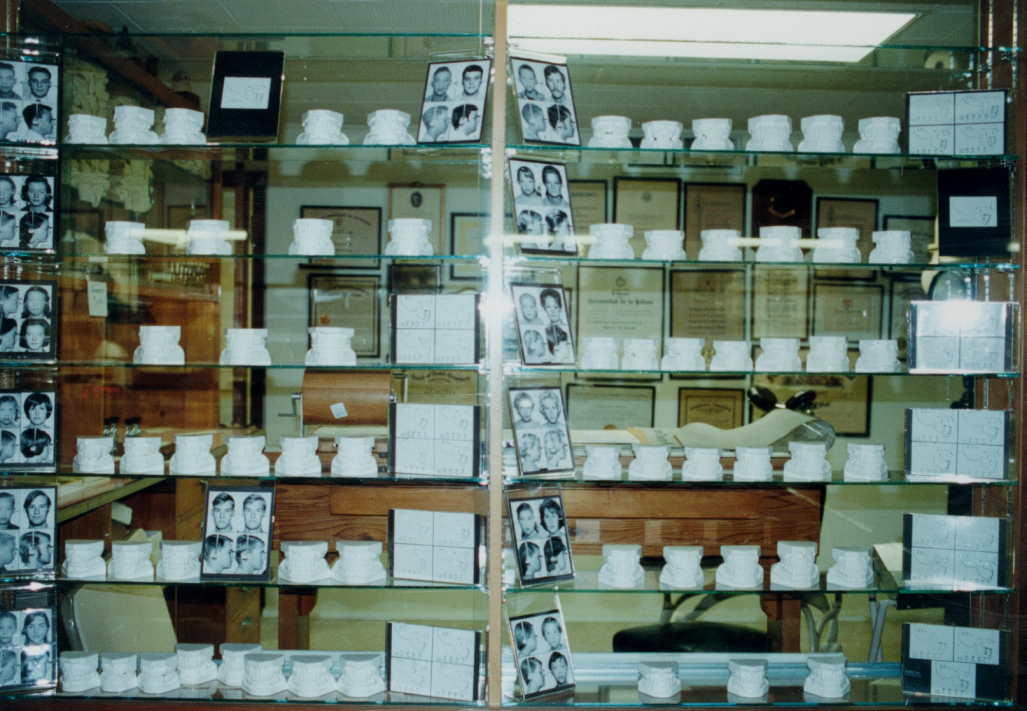 Evolución
Angle: Expansión sin extraciones
Tweed: Extracción terapeútica
Ricketts: Terapia bioprogresiva
Andrews: Aparato preajustado
Roth: Arco recto. Straight WireR
El aparato de arco de canto
Elementos pasivos
Bandas
Brackets y tubos
Elementos auxiliares
Elementos activos
Arcos
Muelles
Elásticos
Ligaduras
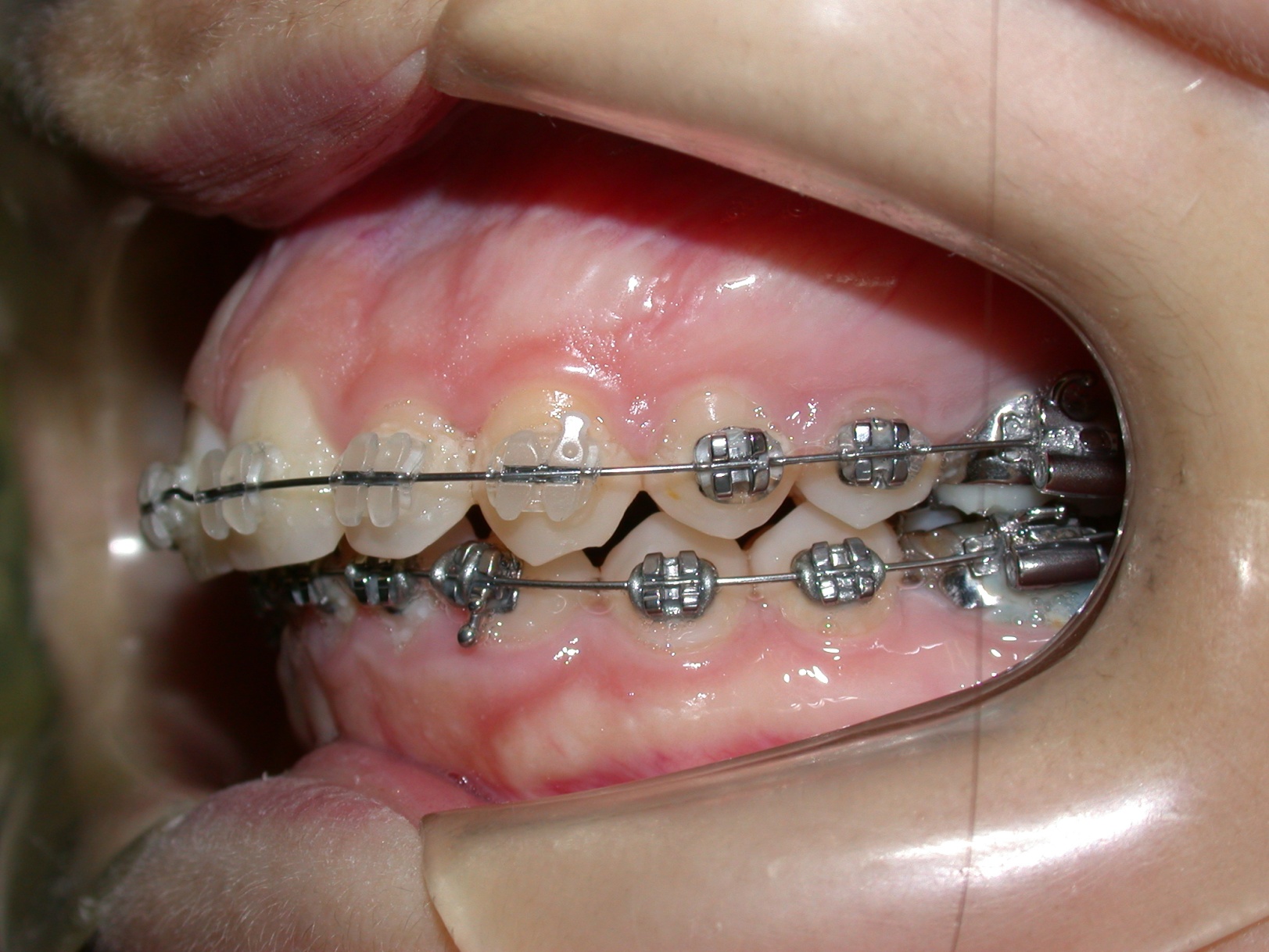 Elementos pasivos
Bandas
Brackets
Tubos
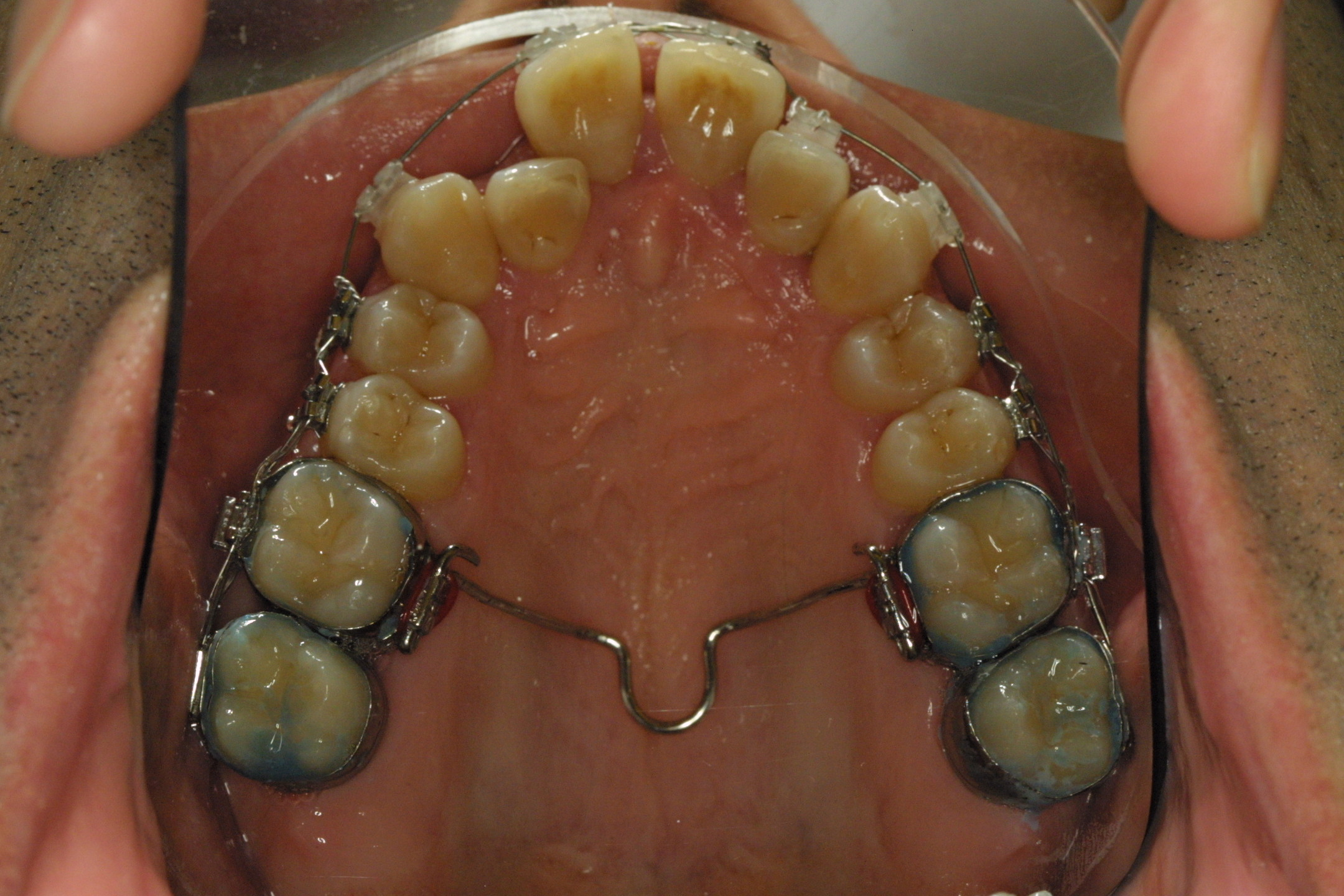 Bandas
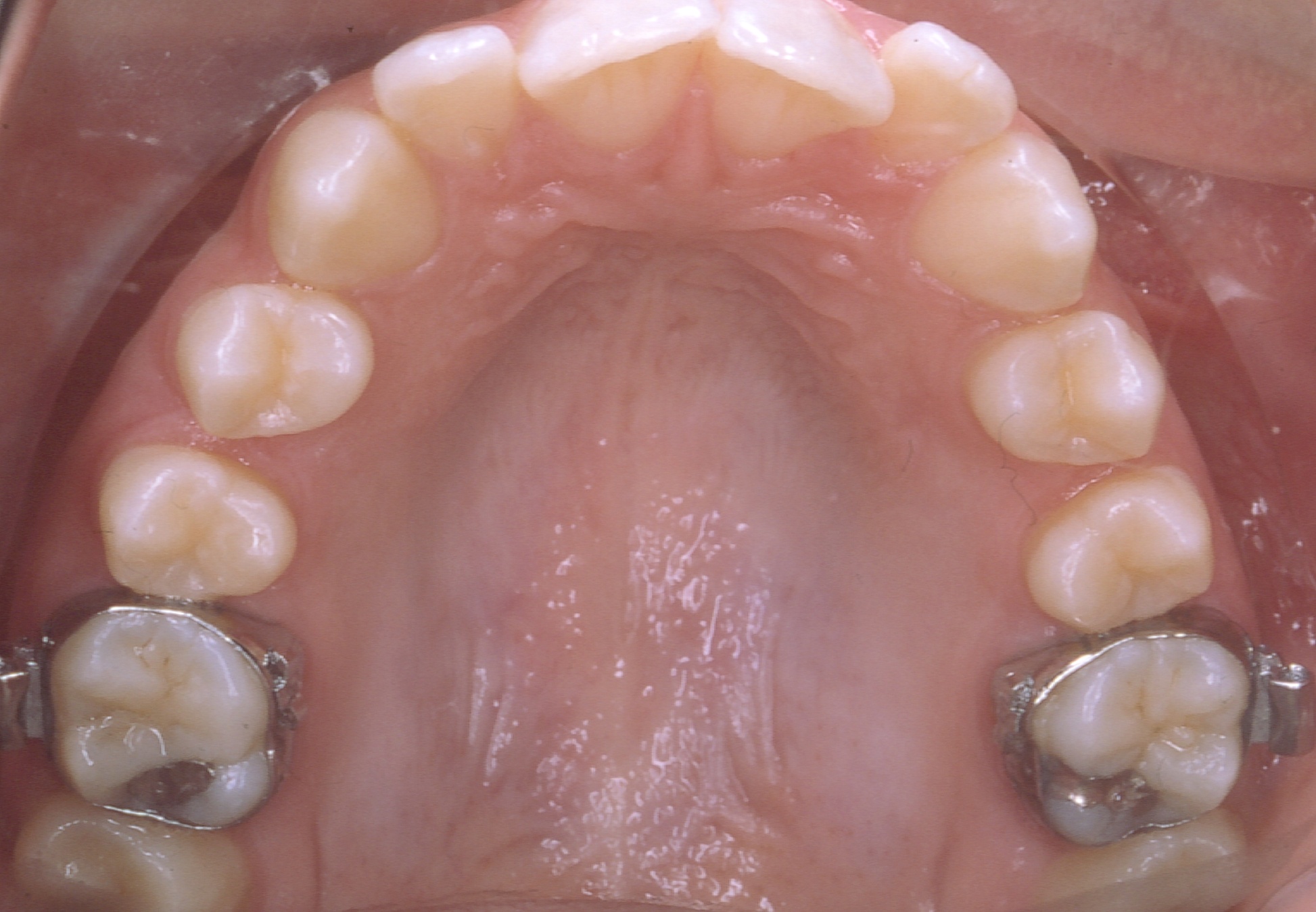 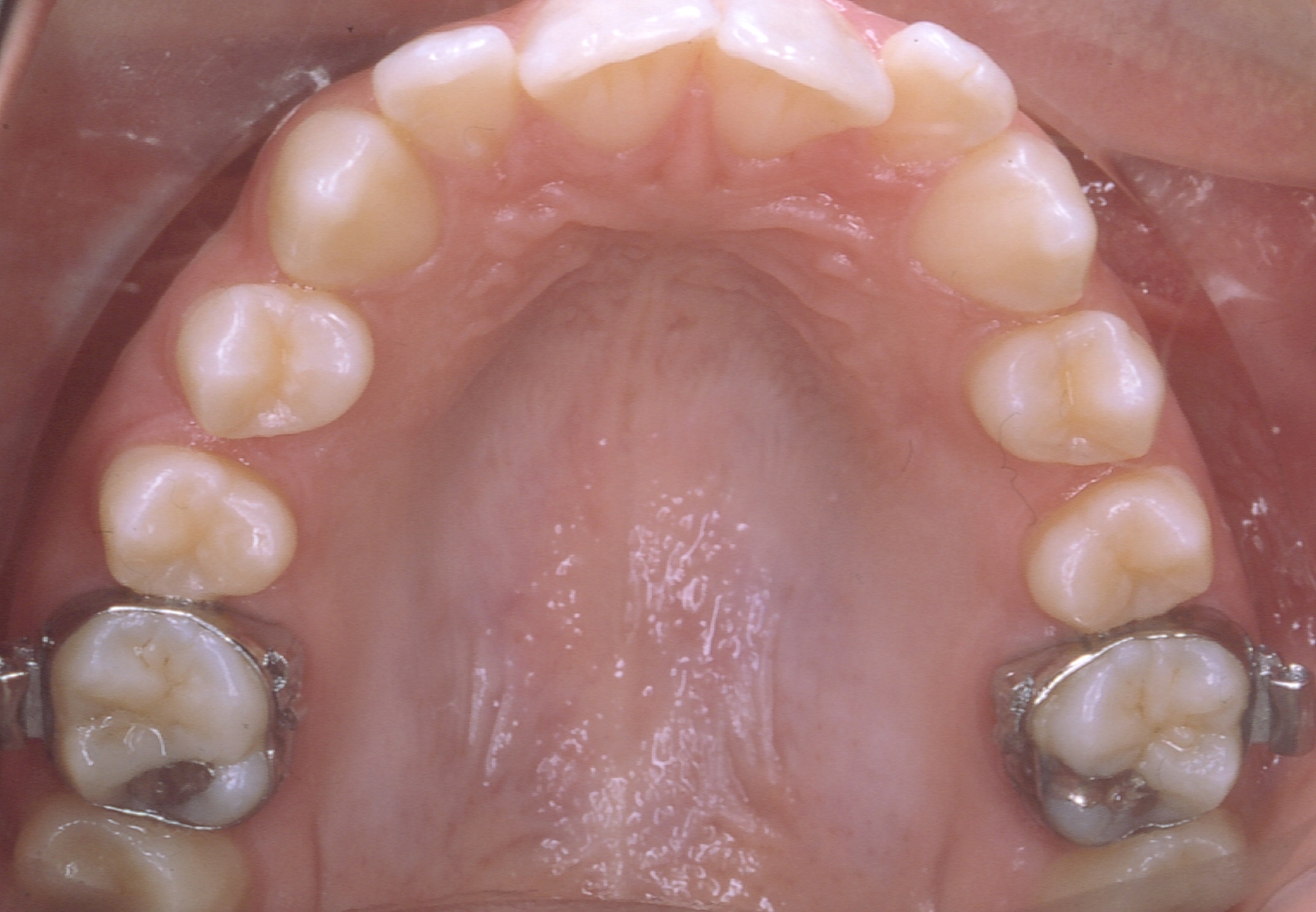 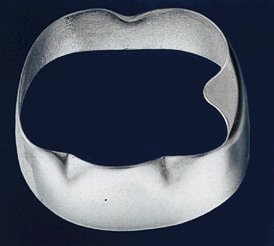 Separadores
Metálicos
Elásticos (radioopacos)
Actúan durante una semana
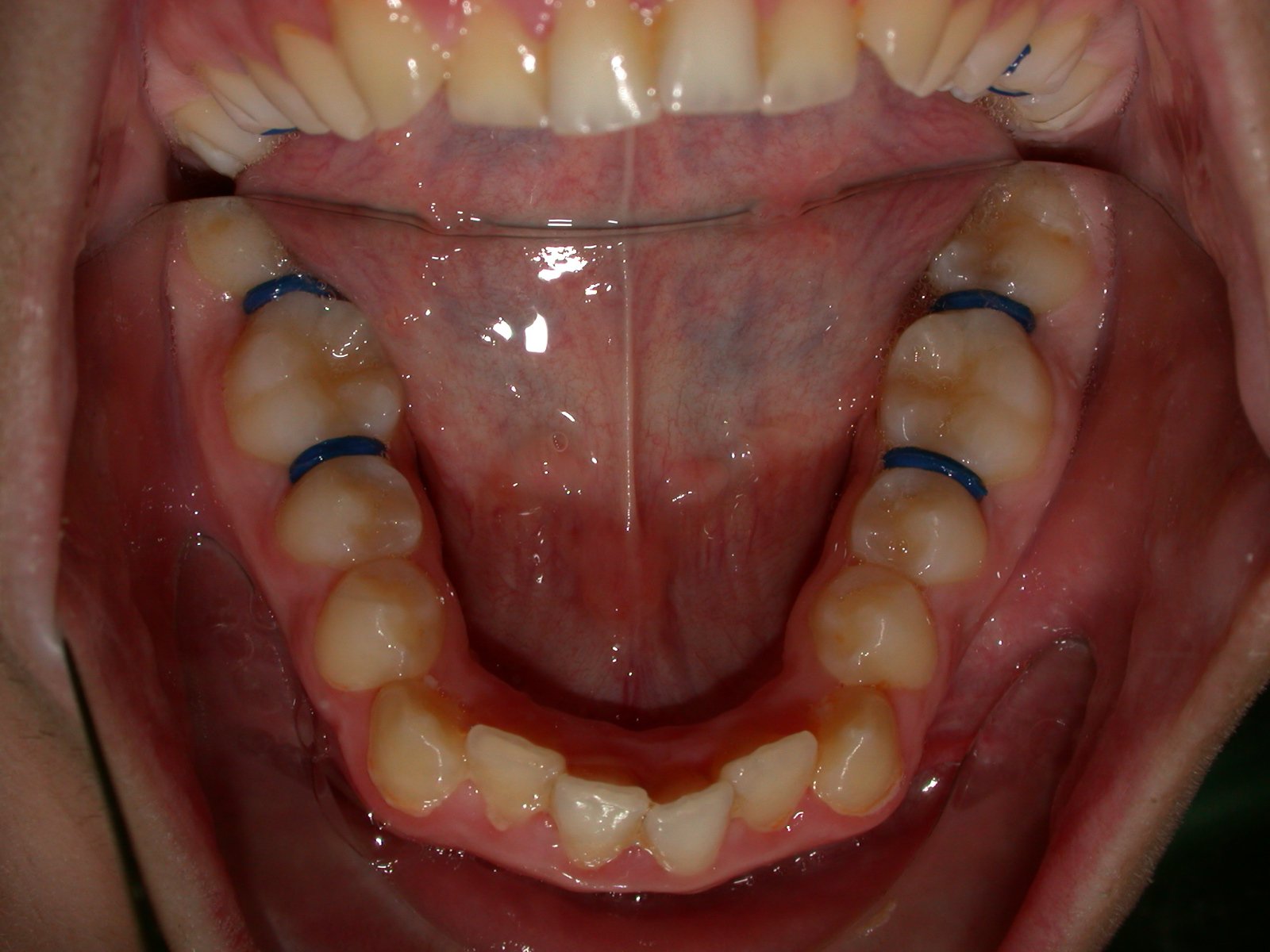 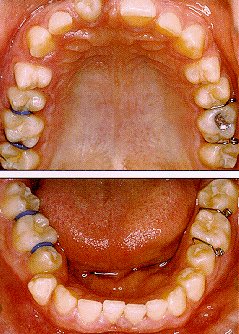 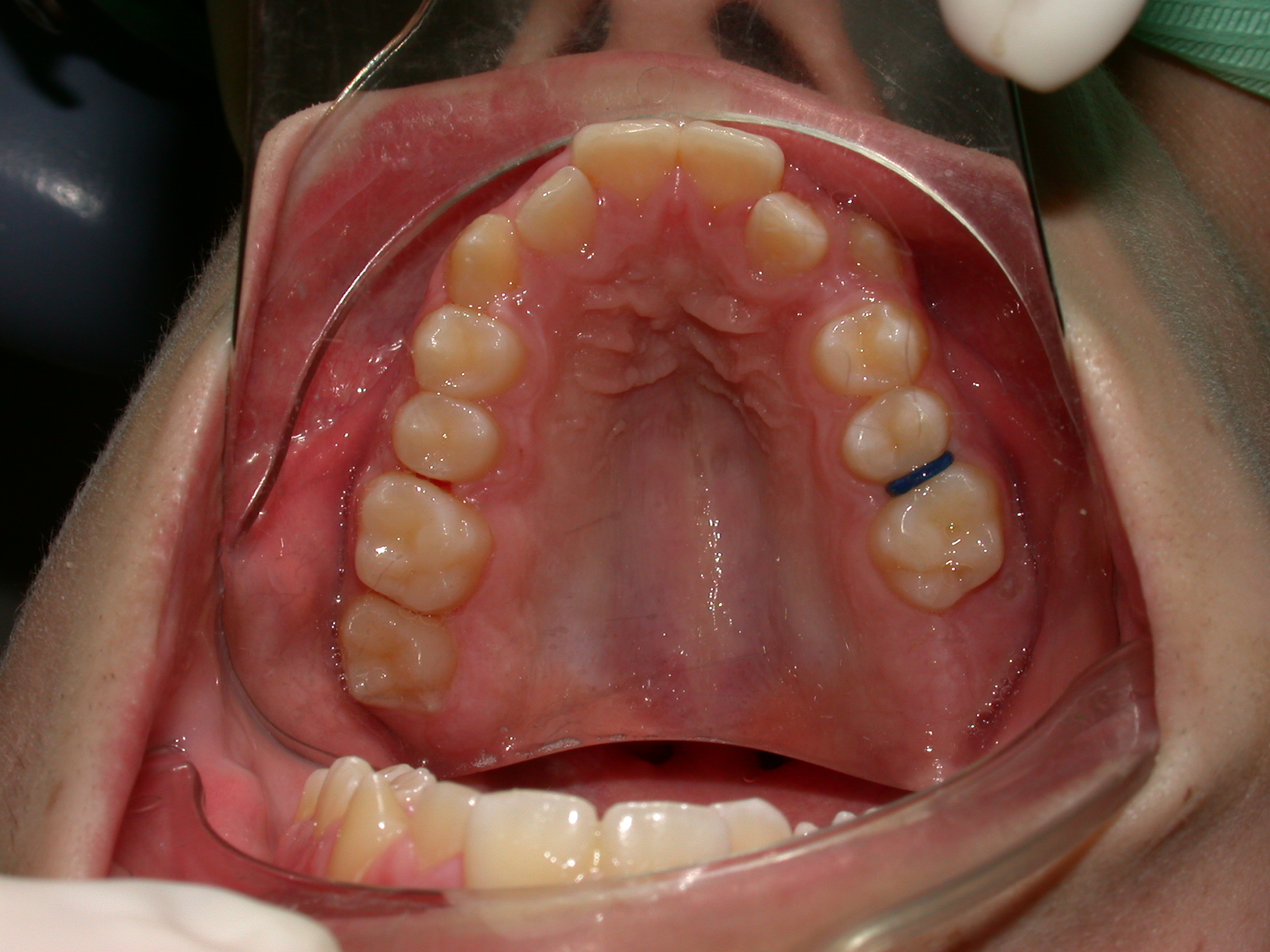 Puntos de contacto abiertos
Aditamentos que se pueden soldar a las bandas
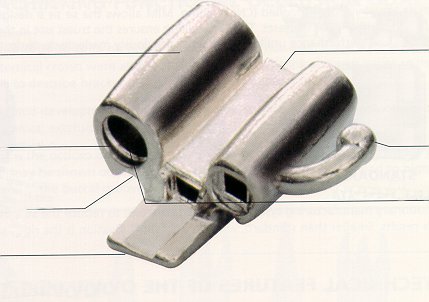 Tubos
Brackets
Botones linguales
Cajetines linguales
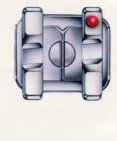 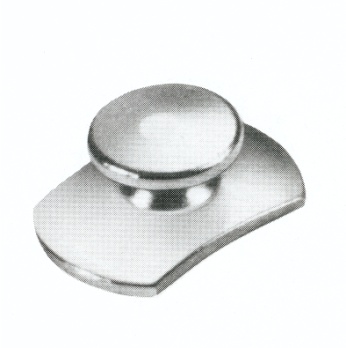 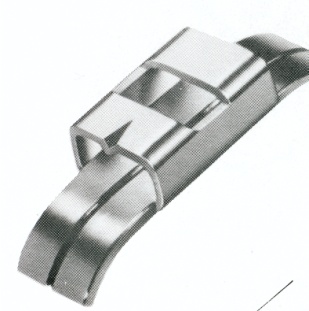 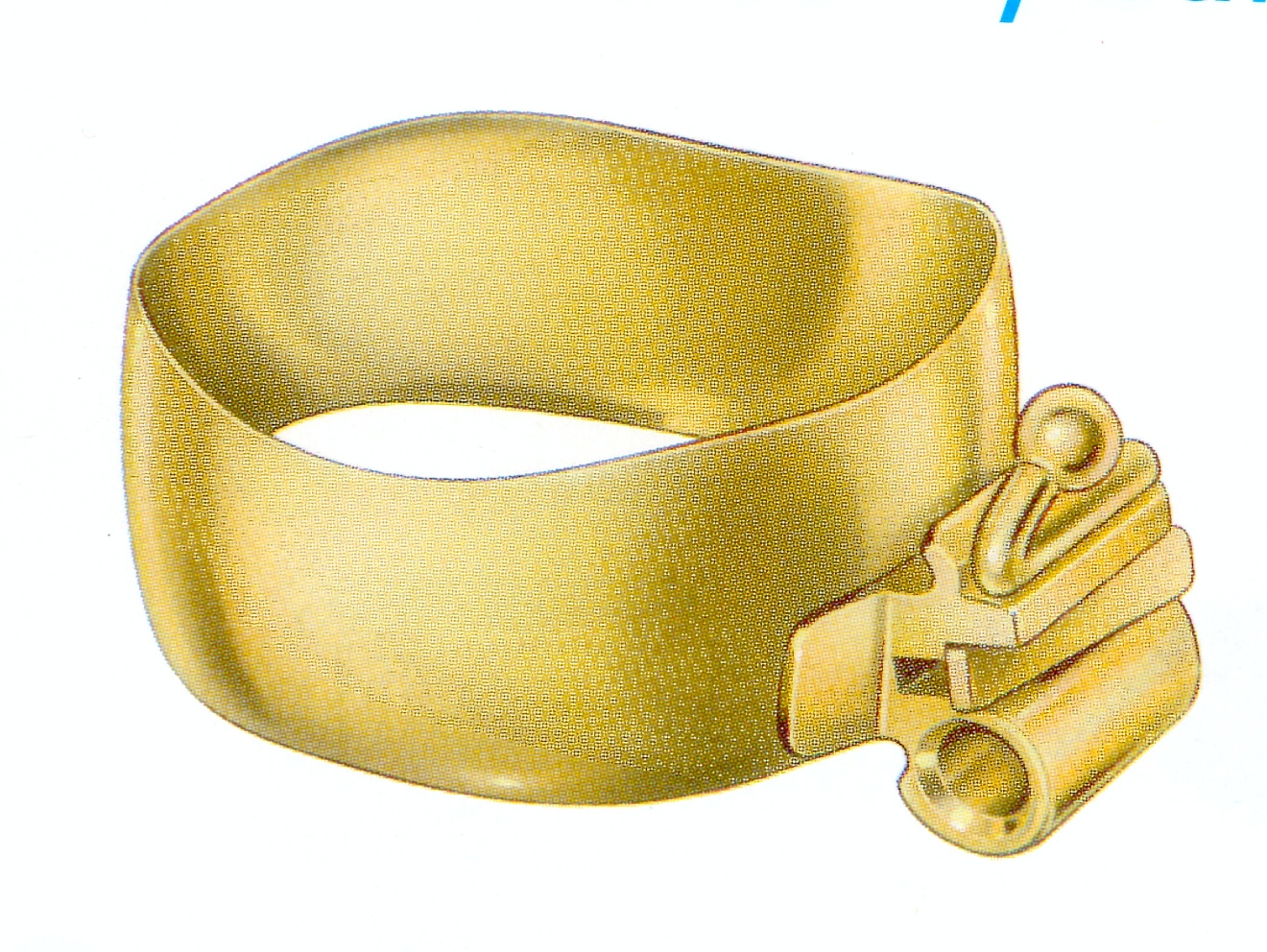 Tubos molares
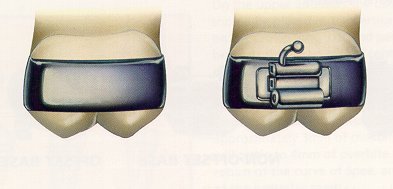 Cajetines linguales
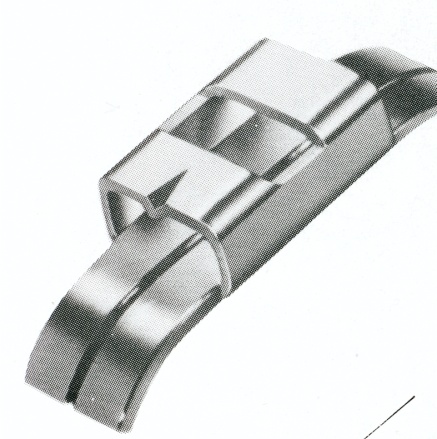 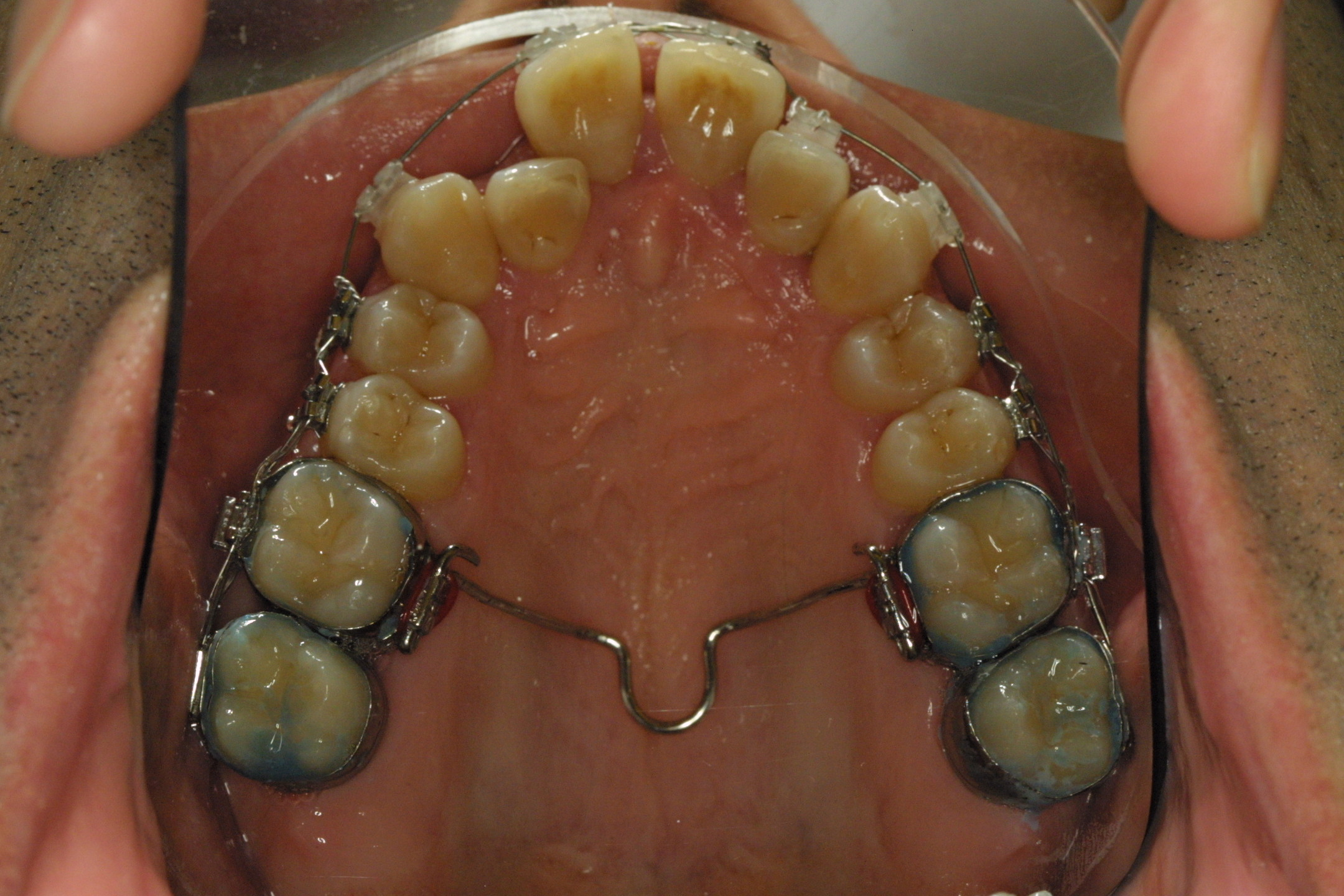 Colocación de barras palatinas y arcos linguales removibles
Bracket
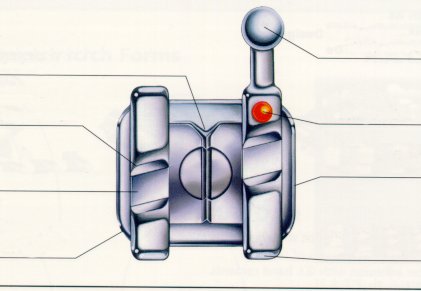 gancho
Referencia 
vertical
marca disto
gingival
slot
base
aleta
Bracket
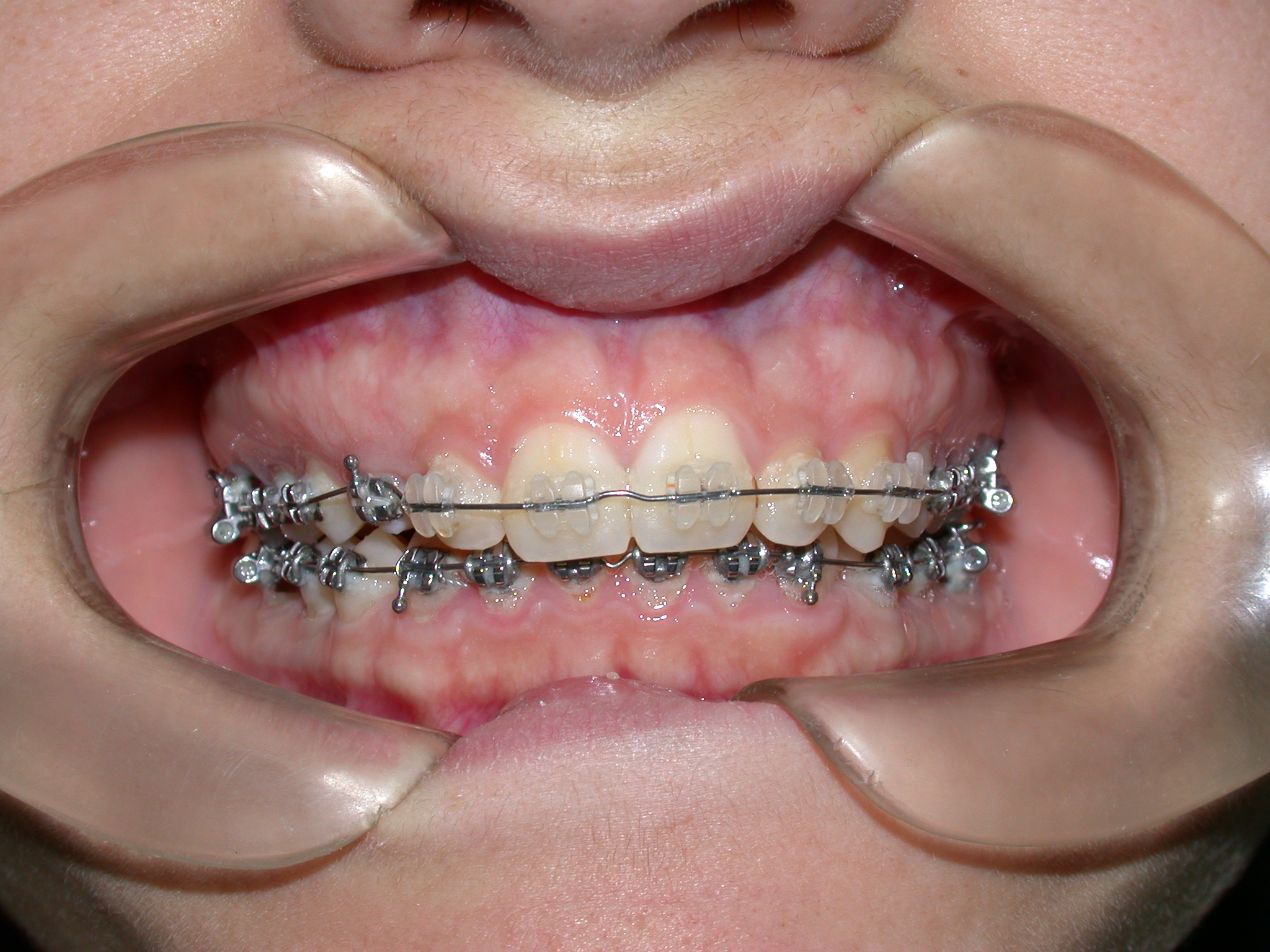 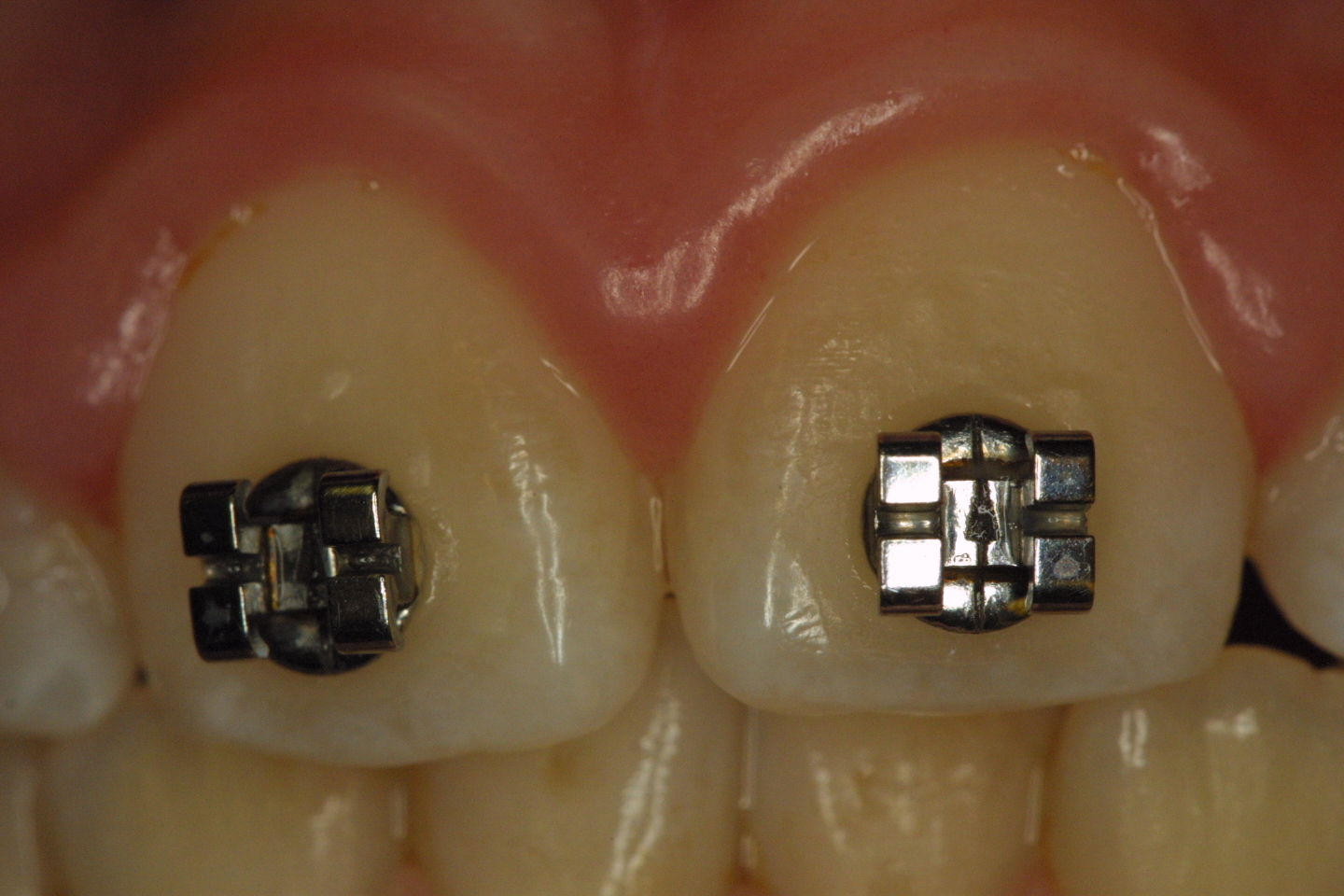 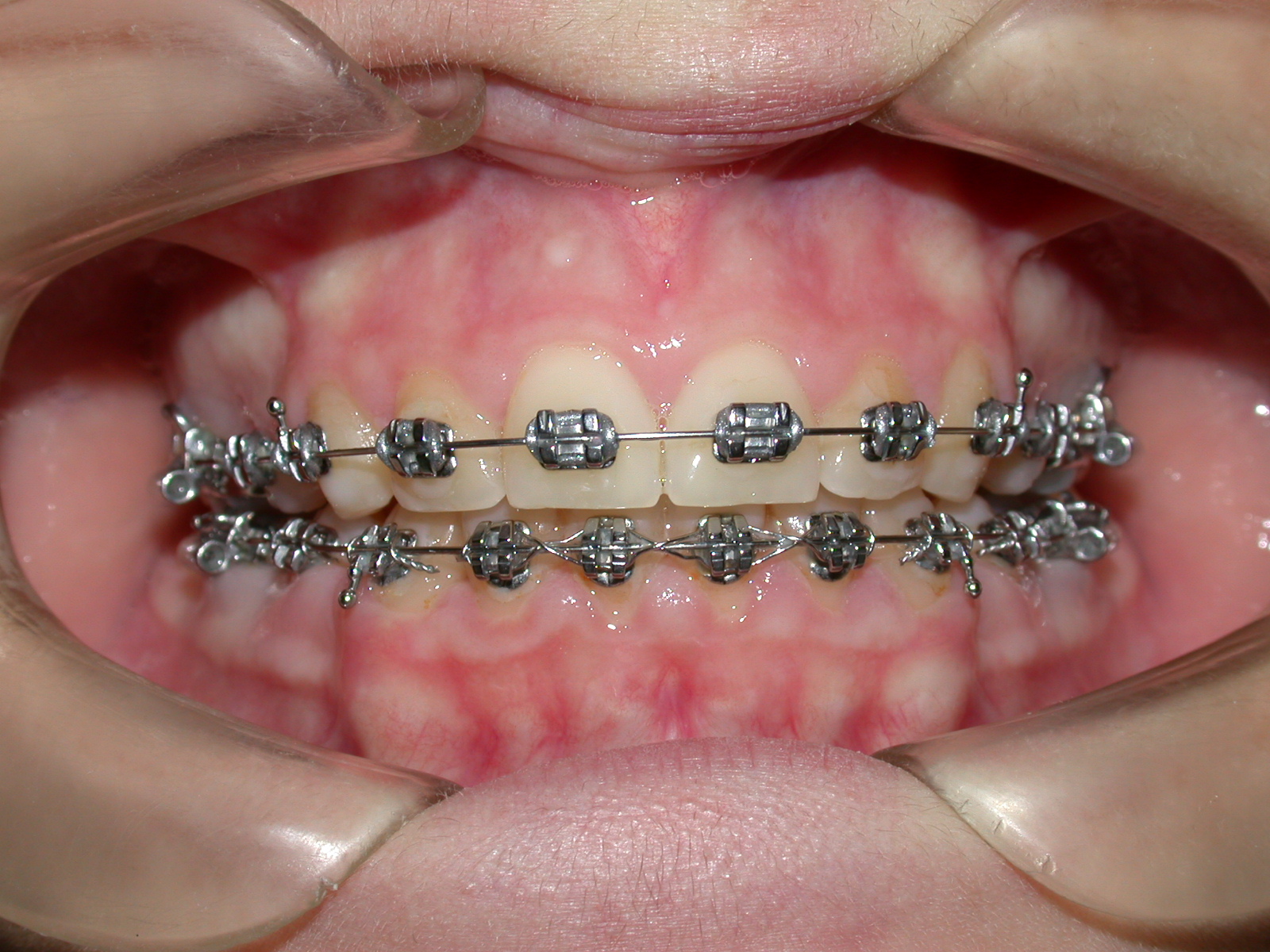 Elemento que aloja una ranura de forma rectangular. 
Los alambres rectangulares al ser introducidos en la ranura pueden aplicar pares y fuerzas lineales simultaneamente sobre el diente.